Les coliques… trucs et astuces
Dr Jessica Letenre
Dr Thierry Eeckhout
30 octobre 2012
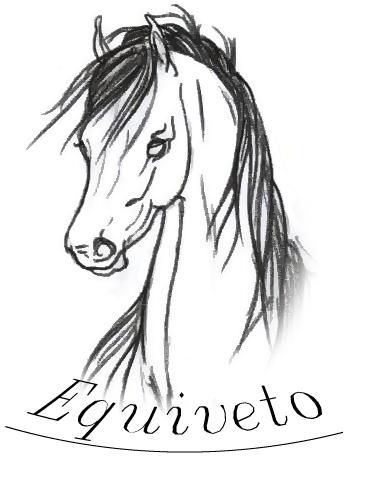 1
[Speaker Notes: Thierry]
Plan de l’exposé
Rappel anatomique
Autres types de coliques
Signes évidents
Signes plus spécifiques
Coliques les plus fréquentes
Quand appeler le véto ?
Que lui dire ?
Que faire ?
A ne pas faire
Coliques du poulain nouveau-né
Prévention
2
[Speaker Notes: Thierry]
Rappel anatomique
Estomac de contenance réduite (10-15lit)
Cardia très musclé (pas de vomissement)
Très longs intestins (Grêle 22m - Gros intestin 6 à 8m)
Enorme caecum en cul de sac (30 à 40 l)
Transit assez lent (48 à 72 heures)
3
[Speaker Notes: Thierry
GOC : Abdominal anatomy]
Autres signes de « coliques »
Gynécologique : douleurs d’ovaires
Musculo-squelettique : myopathie
Métabolique : coup de chaleur, déshydratation
…
4
[Speaker Notes: Jessica
EC – Diagnostic approach – Rectal Examination Après !!]
Signes évidents
Diminution de l’appétit
Inconfort
Sudation
Animal inquiet ou au contraire trop calme
Signe du flemen
Regarde son ventre
Gratte le sol
Se couche et se relève
Se met au camper comme pour uriner
Se roule 
Se cale sur le dos
Différences individuelles !!!
5
[Speaker Notes: Jessica
OGC : Diagnostic approach APRES]
Signes plus spécifiques
Couleur des muqueuses (normal roses…peuvent devenir rouges brique voire bleues)
Fréquence cardiaque (maximum 40-50 pour un cheval qui est calme)
Temps de remplissage capillaire (normal < 2 seconde)
Déshydratation (pli de peau normal < 2 seconde)
6
[Speaker Notes: Thierry
EC – Diagnostic  Approach – Examination APRES]
Quelques types de coliques
Obstruction - Impaction
≈ constipation
Provient de:
 déshydratation
 manque de travail
 problèmes dentaires
 ascaris
 Excès de fibres (nouvelle paille)
Symptômes modérés et fluctuants qui peuvent durer plusieurs jours !
7
[Speaker Notes: Thierry
EC – Categories of diseases AVANT]
Quelques types de coliques
Distension gazeuse
Causé par:
chevaux tiqueurs
aliments qui fermentent (pommes…)
Peut être secondaire à une torsion
Risques d’éclatement de viscères si le cheval se laisse tomber !
Induit forte douleur - état de choc rapide
8
[Speaker Notes: Thierry
EC – Categories of diseases]
Quelques types de coliques
Spasme
Cause souvent inconnue
Spasme au lieu du péristaltisme qui empêche le transit normal
Bonne réponse au traitement
Peuvent passer spontanément
Pas de déshydratation (au début)
Pas de troubles de la perfusion intestinale
9
[Speaker Notes: Jessica
EC – Categories of diseases  BUSCOPAN]
Quelques types de coliques
Déplacement – Torsion – Invagination
Rares !
Gravité extrême nécessite une chirurgie sous peine de voir une nécrose de l’intestin s’installer
Plusieurs sites possibles 
Gros intestin
Intestin grêle
Hernie inguinale
Hernie ombilicale compliquée
10
[Speaker Notes: Jessica
EC – Categories of diseases AVANT]
Quelques types de coliques
Ulcération
Gastrique
Parasitaire
11
[Speaker Notes: Jessica
EC – Categories of diseases AVANT]
Quelques types de coliques
Obstruction d’œsophage
Pulpes sèches
Pommes, carottes…
Cheval « glouton »
Problème de dents
12
[Speaker Notes: Jessica BLABLA]
Questions/Réponses
13
Quand appeler le véto ?
Appeler rapidement , même si il n’est pas indispensable de passer
Avant de téléphoner :
Observer le cheval
Prendre sa fréquence cardiaque
Regarder ses muqueuses
Prendre le TRC (temps de remplissage capillaire)
Evaluer sa déshydratation (pli de peau)
14
[Speaker Notes: Thierry]
Que lui dire ?
Lui faire l’historique :

Quel est son régime et mode de vie
Quantité et heure du dernier crottin
Quantité et heure du dernier repas
Heure de début de colique
Evacuation de gaz ?

Décrire les symptômes actuels :

Décrire son attitude et ses mouvements
Fréquence cardiaque au repos
Couleur des muqueuses
Temps de remplissage capillaire
Déshydratation (pli de peau)
15
[Speaker Notes: Thierry]
Que faire ?
Présenter régulièrement de l’eau
Eviter à tout prix que le cheval ne se blesse
Eviter que le cheval ne se roule car il peut se provoquer une torsion
Le promener 15 minutes toutes les heures (suivant avis du véto)
16
[Speaker Notes: Jessica]
A ne PAS faire !
Ne pas nourrir le cheval
Ne pas épuiser le cheval !
Ne pas administrer de médicaments qui peuvent masquer l’aggravation ou arrêter le transit
Ne pas le sonder soi-même !!!
17
[Speaker Notes: Jessica 
EC Diagnostic approach – Stomach tube]
Valeurs normales chez le cheval
T° Adulte : 37° - 38° (38,5° le soir) 
T° Poulain : 37,5° - 39°
Fréquence cardiaque AU REPOS : 28-48/min (Poulain : 60-100/min)
Fréquence respi adulte : 10-20/minute (Poulain : 30-40/minute)
Gencives : roses
TRC < 2 secondes
Pli de peau : < 2 secondes
18
[Speaker Notes: Thierry]
Coliques chez le poulain nouveau-né
Rétention du méconium : 24 premières heures
Basse : + fréquente : lavements
CF : paraffine + lavement
CR : paraffine + baxter
Rupture de la vessie : vers 72 heures
Effort de miction
Distension abdominale
Colique
Hypothermie
Ictère hémolytique
Suraigu : mort
Aigu : faiblesse ictère 
Subaigu : plus ou moins d’ictère
19
[Speaker Notes: Jessica]
Prévention
Stabilité de la ration (pas de routine !!!)
Mastication correcte… dents
Eau en suffisance (450kg = 23 litres d’eau par jour)
Pas d’eau glacée en grande quantité
Pas d’aliments gelés
Fibres +++
Attention au sable !
Travail régulier
Vermifugation raisonnée
20
[Speaker Notes: Thierry

Peut-être rajouter dans stabilité de ration, pas de changement brusque (humide sec…)]
Merci pour votre attention
Questions/Réponses
21